Как стать middle-boss и вырастить экспертов
Обо мне
8 лет в HR

 4 года в PARMA TG

 2 года в роли 
   руководителя

 700+ сотрудников
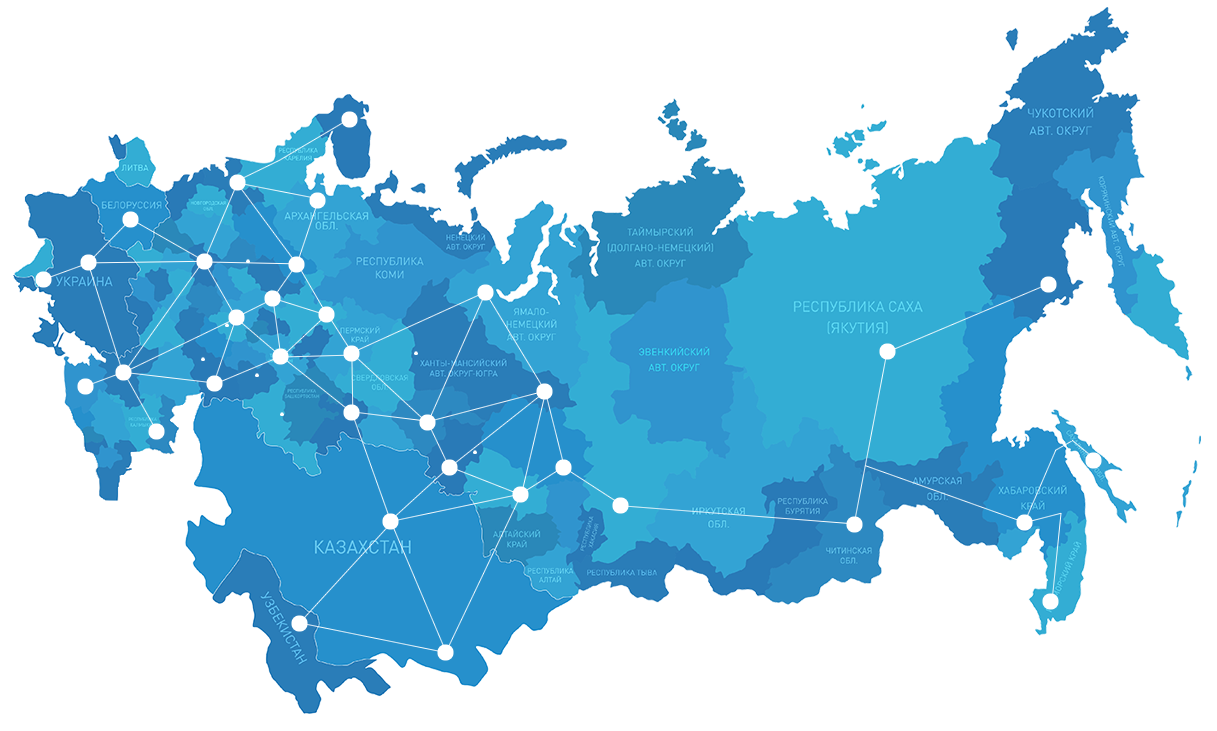 OVER 30 ГОРОДОВ
Какие могут быть цели
 у руководителя?
Junior. Middle. Senior.
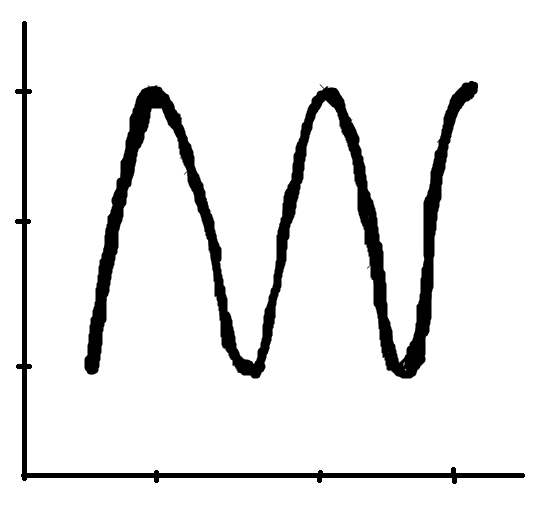 senior
middle
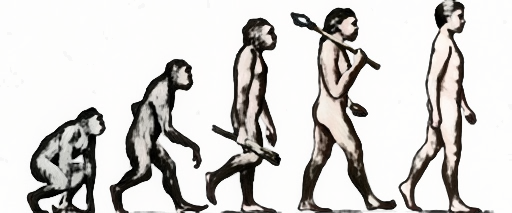 junior
ведущий
специалист
руководитель
Junior-boss. Управление процессами.
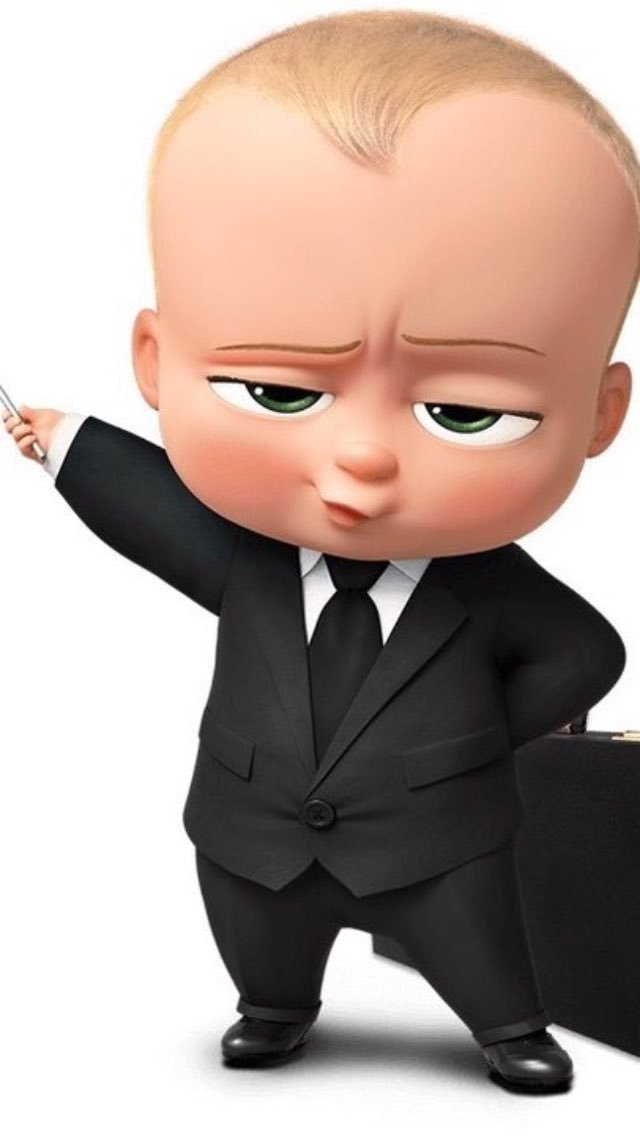 роль наставника
роль эксперта в компании
перенимать опыт других руководителей
понять цели бизнеса
2 вопроса бизнесу
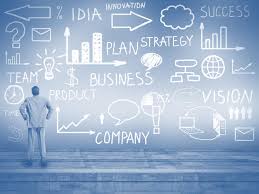 В чем проблема?
Существует ли она? 
Узнать о задачах и планах, что болит.
Какая цель?
Что нам это даст?
Middle-boss. Управление экспертами.
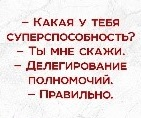 делегирование
мотивация
развитие
Личный имидж каждого HR
самостоятельная коммуникация  
    с заказчиками (руководитель –     бэк-офис)
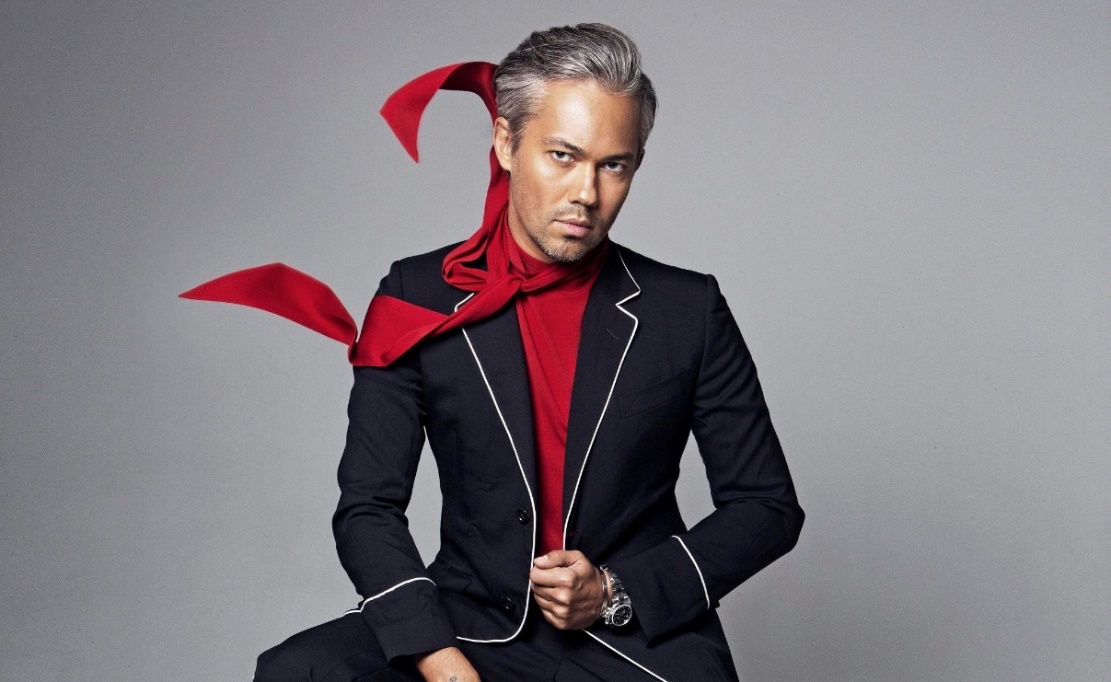 качественное выполнение прямых 
    обязанностей
расширение функционала  →
    повышение уровня ответственности
Расширение функционала:адаптация
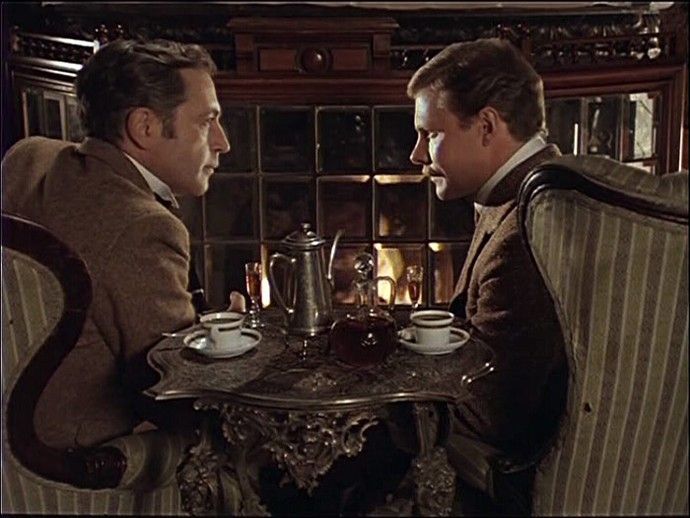 повышает личный имидж внутри компании
повышает экспертизу в HR-процессах и рекрутинге
Расширение функционала:развитие сильных сторон каждого
сорсинг: 
поиск новых источников, размещение вакансий в соц. сетях и мессенджерах
работа с текстами: 
вакансии, шаблоны писем, презентации, 
    описание компании на внешних
    ресурсах
систематизация знаний: описание и улучшение процессов отдела, работа с Confluence
развитие и обучение: 
   курс по проведению 
   собеседований и наставничеству
Инструменты работы с командой
ежедневно
дэйли-митинги по 30 минут
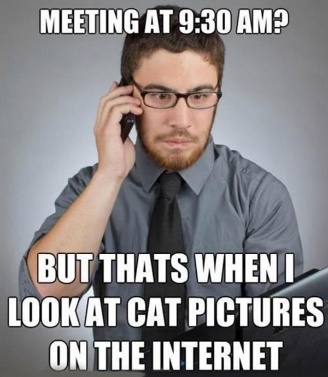 Инструменты работы с командой
ежедневно
дэйли-митинги по 30 минут
просмотр вебинаров 
    и конференций
еженедельно
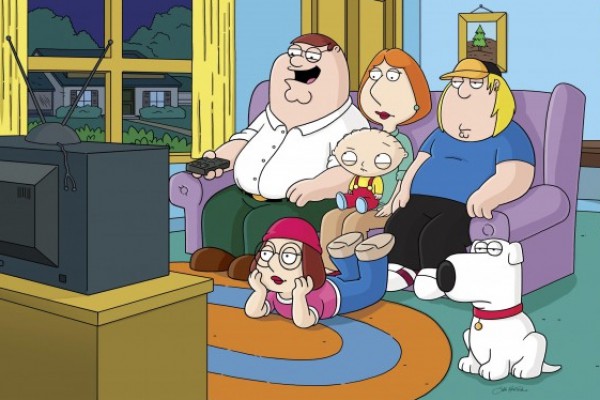 Инструменты работы с командой
ежедневно
дэйли-митинги по 30 минут
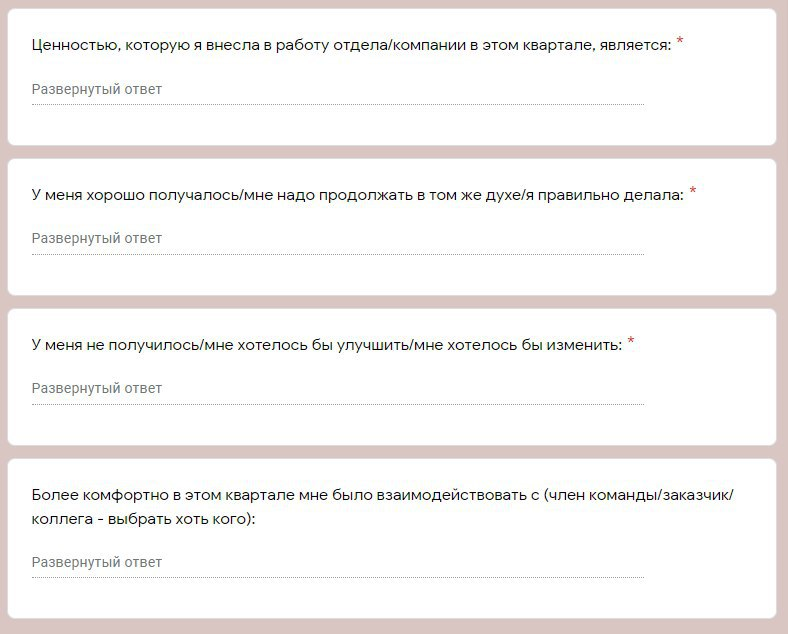 просмотр вебинаров 
    и конференций
еженедельно
селф-ревью
ежеквартально
Инструменты работы с командой
ежедневно
дэйли-митинги по 30 минут
просмотр вебинаров 
    и конференций
еженедельно
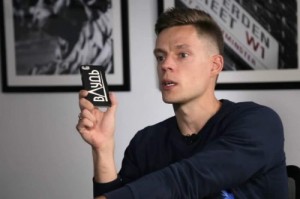 Сколько ты
зарабатываешь?
селф-ревью
экспертная оценка интервью
    руководителем
ежеквартально
перекрёстное интервью 
    с участием коллег
Инструменты работы с командой
ежедневно
дэйли-митинги по 30 минут
просмотр вебинаров 
    и конференций
еженедельно
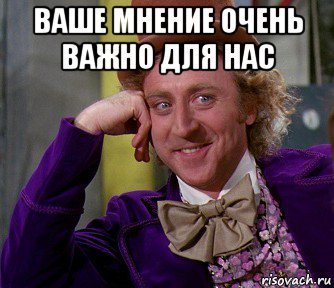 селф-ревью
экспертная оценка интервью
    руководителем
ежеквартально
перекрёстное интервью 
    с участием коллег
оценка от заказчиков
Инструменты работы с командой
ежедневно
дэйли-митинги по 30 минут
просмотр вебинаров 
    и конференций
еженедельно
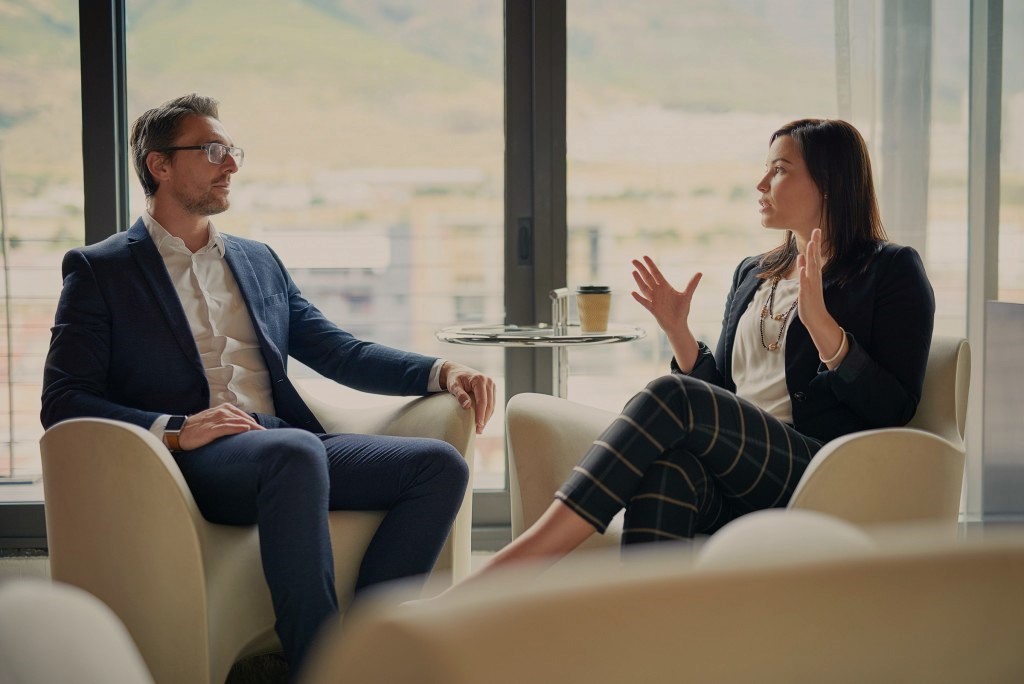 селф-ревью
экспертная оценка интервью
    руководителем
ежеквартально
перекрёстное интервью 
    с участием коллег
оценка от заказчиков
встреча 1 на 1 по итогам
Senior-boss. Управление стратегией.
стратегическое
    мышление
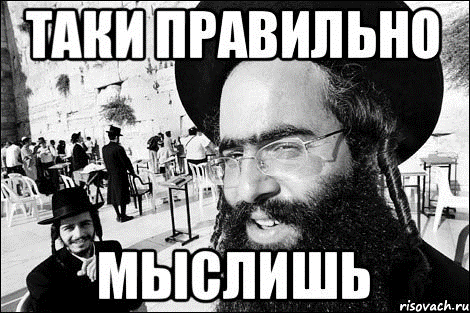 долгосрочное
    планирование
расширение зон
    ответственности
взращивание junior-boss
Мои контакты
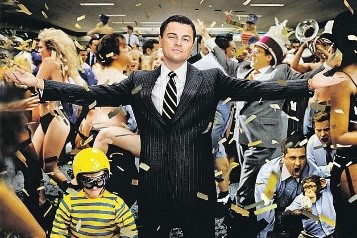 facebook
linkedin
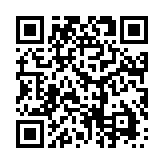 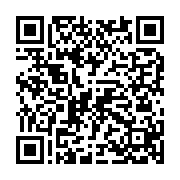 VK 
antoshin_a_a
twitter 
  Zmeyuga
telegram
  @andrew_parmatg